Hybridistandardit
Asiantuntija Ville Saloranta
feat Hanna Järvenpää, toimitusjohtaja
14.9.2017
HYBRIDISTANDARDI

 on standardi sellaisille tuotteille, 
joilla voi olla 
sekä 
SOTILAALLISIA
että 
SIVIILIKÄYTÖN 
sovelluksia
2
14.09.2017
Esityksen sisältö
METSTA
Kansainvälinen standardisointi: ISO, CEN, SFS
Hybridistandardit
Sidosryhmät
Laadintaprosessi
Hybridistandardityökohteet
3
14.09.2017
METSTA
Metalliteollisuuden Standardisointiyhdistys 
METSTA ry on 
yleishyödyllinen 
standardisointiin keskittynyt yhdistys. 


METSTA on perustettu vuonna 2007.
Standardisointi Teknologiateollisuus ry:stä
Kahdeksan työtekijää
4
14.09.2017
[Speaker Notes: SFS:n toimialayhteisövastuu siirrettiin samalla Teknologiateollisuus ry:stä MetSta ry:lle
(Teknologiateollisuus ry:n  standardisointi-ryhmä jatkoi MetSta ry:nä)]
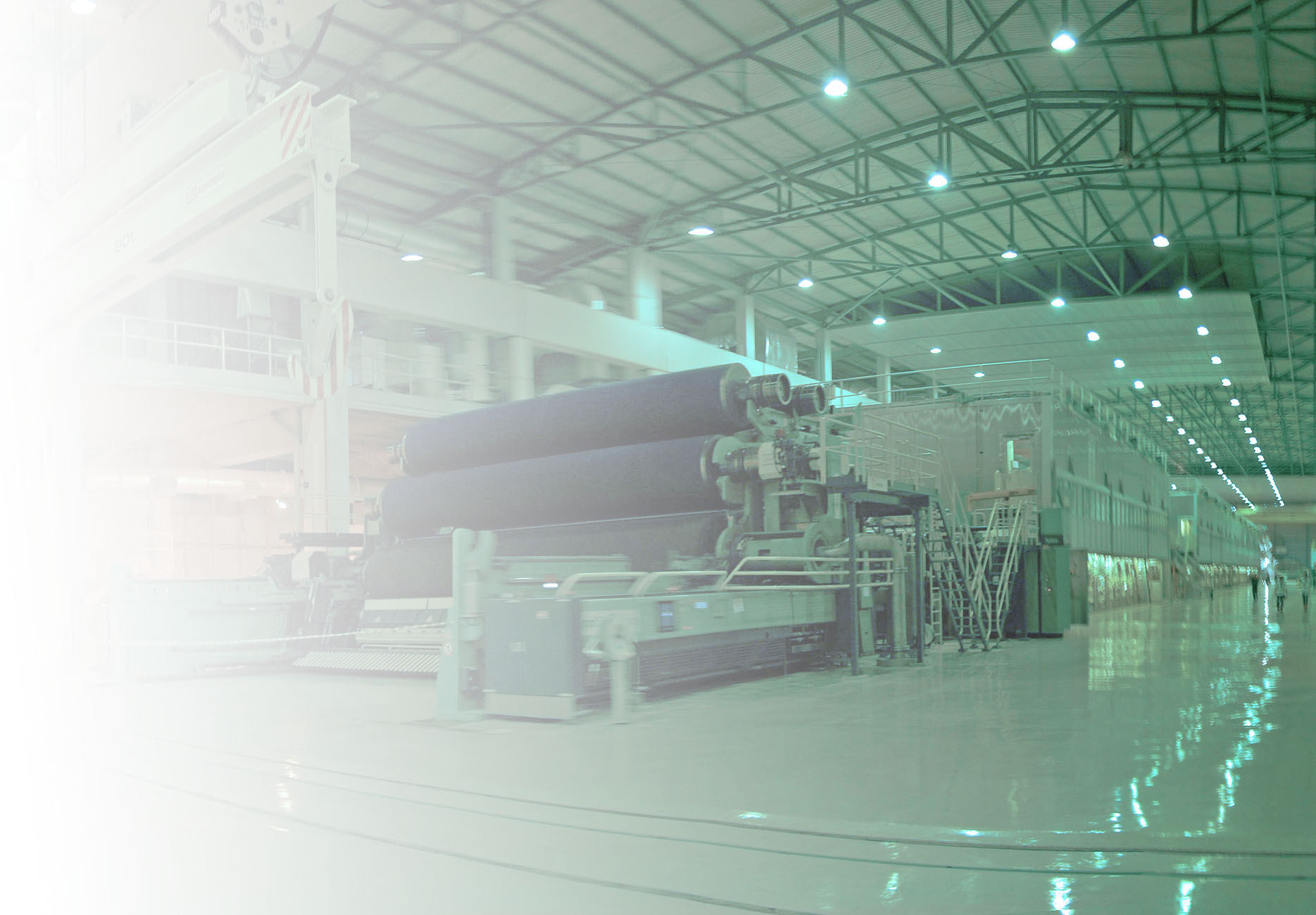 METSTAMetalliteollisuuden Standardisointiyhdistys METSTA ry vastaa teknologiateollisuuteen kuuluvien kone- ja metallituoteteollisuuden, metallien jalostuksen, talotekniikan sekä energianhallinnan eurooppalaisesta ja kansainvälisestä sekä kansallisesta standardisoinnista. Vuoden 2016 lopussa vastuualueeseen kuuluvia eurooppalaisia standardeja oli voimassa noin 5 800 kappaletta, joista yli 60 % liittyy eurooppalaiseen lainsäädäntöön eli direktiiveihin ja asetuksiin. Eurooppalaisen lainsäädännön laajimpia kokonaisuuksia ovat kone-, painelaite- ja ATEX-direktiiveihin sekärakennustuoteasetukseen liittyvät standardisointiohjelmat. Kansainvälisessä standardisoinnissa laajimpia alueita ovat metallisiin materiaaleihin ja hitsaukseen liittyvä standardisointi. Standardeista yli kolmannes on käännetty suomeksi.
5
14.09.2017
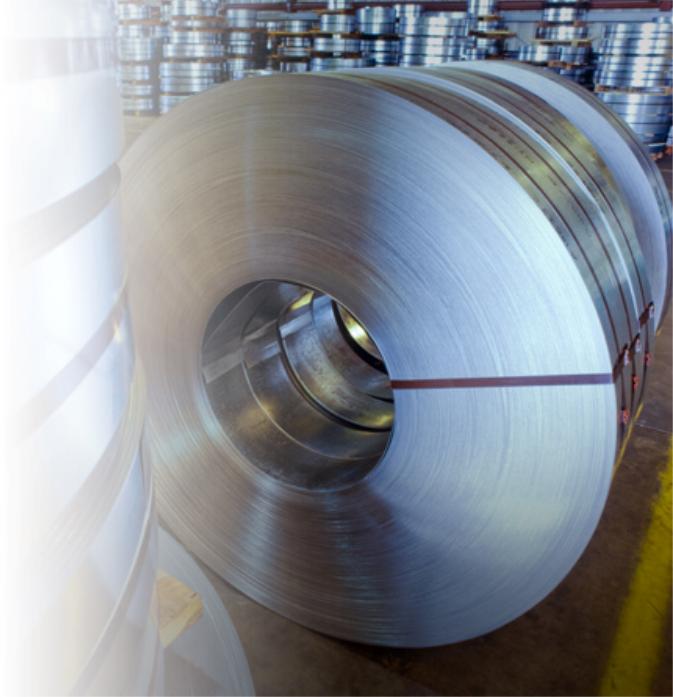 VISIOMME
SUOMEN NÄKEMYS ON HUOMIOITU STANDARDEISSA.

YHTEISKUNTA TOIMII TEHOKKAASTI JA TURVALLISESTI STANDARDIEN AVULLA.
6
14.09.2017
METSTAn standardisointialueita (yht. 83 kpl)
Akustiikka ja värähtely	
Avaruus ja ilmailu	
Energianhallinta	
Ergonomia	
GPS ja toleranssit	
Hissit	
Hitsaus	
Hydrauliikka ja pneumatiikka	
Keraamit ja jauhemetallurgia	
Koneturvallisuus
Kunnossapito	
Kylmälaitteet ja lämpöpumput	
Laivanrakennus	
Lisäävä valmistus (3D-tulostus)	
Metalliset materiaalit
Nanoteknologia	
Nosturit	
Näyttämötekniikka	
Painelaitteet
Puolustusteknologia	
Rakennusautomaatio
Rakennusten energiatehokkuus	
Rikkomaton aineenkoetus (NDT)
Robotiikka	
Räjähdysvaaralliset tilat (ATEX)	
Talotekniikka (LVI)	
Teräs-ja alumiinirakenteet (Eurokoodit ja EN 1090)
Valimotekniikka	
Veneet	
Ydinenergia
7
14.09.2017
Standardisoinnin maailmankartta
IEC
International 
Electrotechnical
Commission
ISO
International 
Organization for 
Standardization
ITU
International 
 Telecommunication
Union
Maailman-
laajuinen taso
CENELEC
European Committee
for
Electrotechnical   Standardization
CEN
European Committee 
for 
Standardization
ETSI
European Tele-communications  Standards 
Institute
Eurooppalainen 
taso
SESKO


  sähkötekninen ala
SFS
Suomen Standardisoimis-liitto SFS toimiala-yhteisöineen
Viestintä-
virasto

teleala
Kansallinen 
taso
8
14.09.2017
Kansainvälinen standardisointi
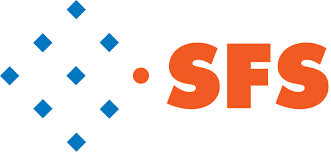 Järjestö:  SFS
Alue:       SUOMI
Väestö:   5,5 milj.
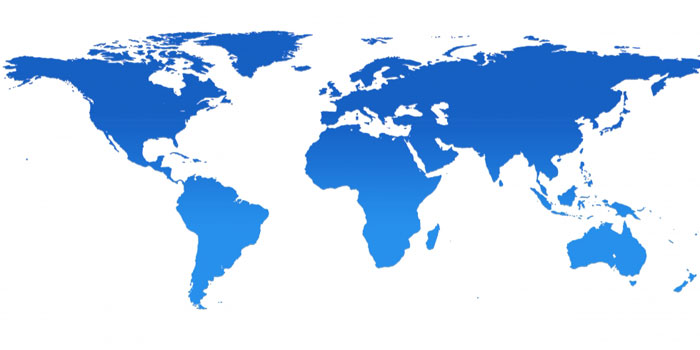 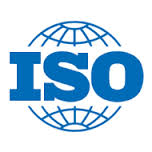 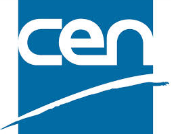 Järjestö:    ISO
Alue:         MAAILMA
Väestö:     7600 milj.
Järjestö:   CEN
Alue:         EU
Väestö:     508 milj.
9
14.09.2017
SFS-standardien alkuperäSFS, SFS-EN, SFS-EN ISO ja SFS-ISO
Toimialayhteisöjen standardisointityön painopiste on nykyään eurooppalaisten ja kansainvälisten standardien laadinnassa.
 Eurooppalaisten EN-standardien implementointivelvollisuus Myös EN ISO –standardit
ISO-standardit implementoidaan tarvittaessa
10
14.09.2017
Eurooppalainen standardisointi:Miten standardit liittyvät lainsäädäntöön?
Standardien käyttö on harvoin lainsäädännön mukaan pakollista, mutta niitä käytetään hyväksi lainsäädännössä.
Euroopan Unionissa teknistä lainsäädäntöä ohjataan direktiiveillä.
Ne ovat useimmiten ns. uuden menettelyn direktiivejä, joissa annetaan vain perusvaatimukset ja todetaan, että harmonisoitu eurooppalainen standardi täyttää nämä vaatimukset.
Tarkoituksena on yksinkertaistaa lainsäädäntöä siten, että lainsäädännössä annetaan vain olennaiset vaatimukset ja tekniset yksityiskohdat esitetään standardeissa.
Eri maat valmistelevat direktiivien pohjalta kansallisen lainsäädäntönsä.
11
14.09.2017
Standardisoimisliiton toimialayhteisöt (TAY)
Yksityiset:
Kemesta ry
Metalliteollisuuden 
      Standardisointiyhdistys
Muoviteollisuus ry
Rakennustuoteteollisuus ry
SESKO ry
Standardisoimisyhdistys TEVASTA ry
Yleinen Teollisuusliitto ry
Öljy- ja biopolttoaineala ry
Valtiolliset
Liikennevirasto
Luonnonvarakeskus Luke Mittaus ja standardisointi (Vakola)
Suomen Ympäristökeskus
Viestintävirasto
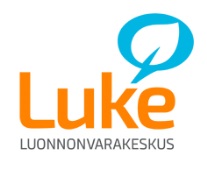 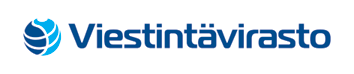 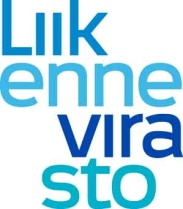 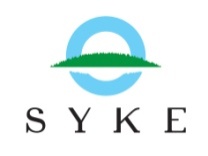 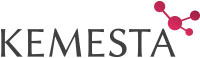 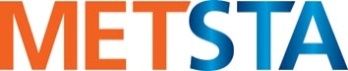 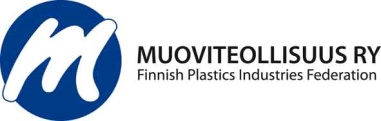 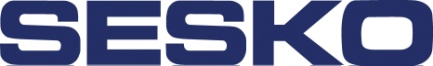 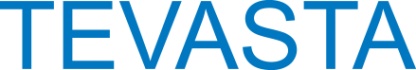 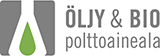 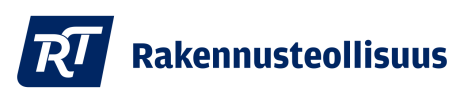 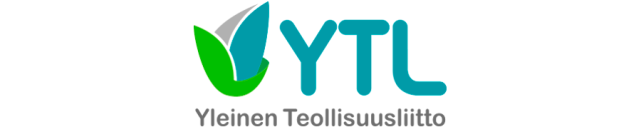 12
14.09.2017
Miten standardit laaditaan?
Työryhmien laatimat standardiehdotukset lähetetään julkisille lausuntokierroksille – kaikilla mahdollisuus kommentoida 
Lausuntokierrosten kommenttien käsittely ja lopullisen ehdotustekstin muokkaus
Äänestys lopullisen ehdotustekstin hyväksymisestä (yes/no) –tekniseen sisältöön ei enää voi vaikuttaa
Standardin julkaisu
13
14.09.2017
Standardien laadintaprosessi (CEN)
Työryhmä
Hallinnolliset prosessit
prEN 1234
Kansallinen taso
FprEN 1234
Lausuntovaiheen 
aloitus
Lausuntovaiheen 
kommentit 
työryhmälle
Työkohteen 
rekisteröinti
Äänestysvaiheen 
aloitus (valinnainen,
jos ei teknisiä
kommentteja)
Standarditeksti 
saatavilla
EN 1234
Ehdotustekstin 
laadinta
Lausunto-vaihe
Ehdotustekstinmuokkaus
Äänestys-vaihe
Valmisstandardi
Yhteensä n. 3 vuotta
12 kk
3 kk
3 kk
8 kk
3.5 kk
2 kk
3 kk
VAIKUTUSMAHDOLLISUUS
14
14.09.2017
Kansalliset komiteat
Kansallisissa komiteoissa seurataan teknisten komiteoiden toimintaa: käytössä niiden valmisteluaineistot ja standardiehdotukset
Koostuvat mm. teollisuuden, yliopistojen, virastojen sekä tutkimus- ja tarkastuslaitosten asiantuntijoista
Nimittävät asiantuntijat standardiehdotuksia laativiin eurooppalaisiin työryhmiin
Viimeistelevät Suomen lausunnot ja lähetettävät kommentit standardiehdotuksiin
Arvioivat ja päättävät standardien käännöstarpeista ja julkaistavista käsikirjoista
Komiteaan voi liittyä pientä vuosimaksua vastaan
15
14.09.2017
SFS:n Lausuntopyyntöpalvelu
SFS pitää yllä Lausuntopyyntöpalvelua, jossa kuka tahansa voi lukea ja kommentoida lausuntovaiheessa olevia standardiehdotuksia
Palvelu on maksuton, mutta vaatii rekisteröitymisen
Kommentit käydään läpi kansallisessa komiteassa ja lähetetään Suomen kommentteina eteenpäin
Tutustu osoitteessa lausunto.sfs.fi
16
14.09.2017
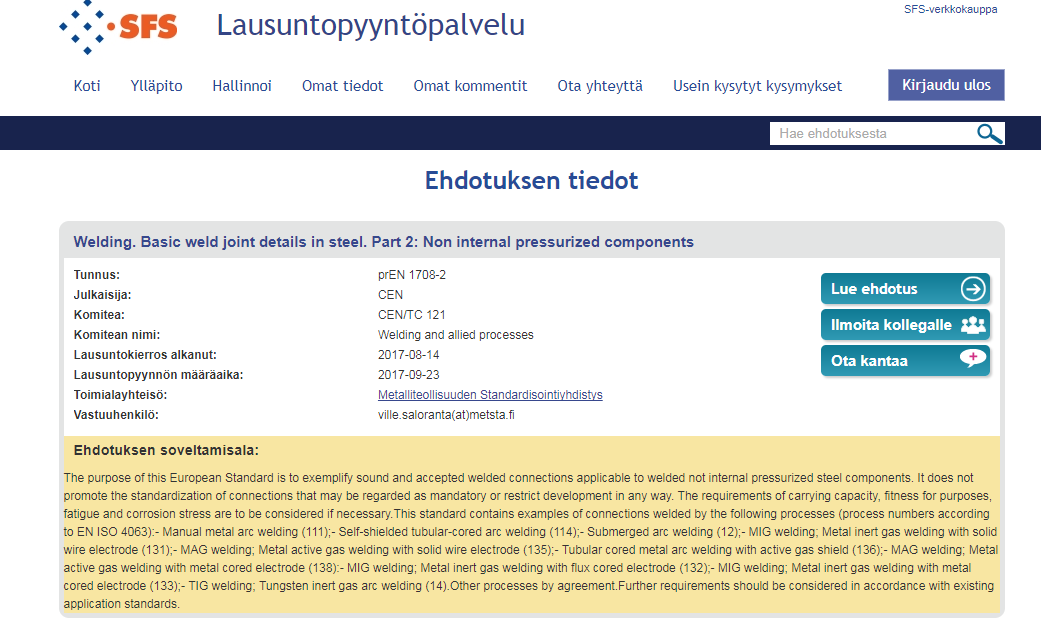 17
14.09.2017
Hybridistandardit
Hybridistandardi = standardi tuotteille, joilla voi olla sekä sotilaallisia että siviilikäytön sovelluksia
Yhteiset standardit tukevat puolustuskaluston yhteentoimivuutta
Hybridistandardeihin liittyviä sidosryhmiä
DSCG
MSG
NSO
K 7 Puolustus
18
14.09.2017
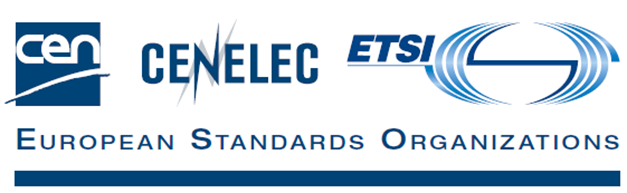 DSCG
Defence Standardization Coordination Group on perustettu 2014 (CEN-CENELEC-ETSI)
Sihteeristö BSI:lla (British Standards Institution), pj. Harry Mclernon (UK Defence Standardization Management)
Tehtävänä avustaa puolustussektorin sidosryhmien välistä standardisointiyhteistyötä ja tiedonjakoa, niin sotilas- kuin siviiliorganisaatioiden
Ei laadi standardeja itse, vaan ehdottaa työkohteita eurooppalaisille teknisille komiteoille (TC)
Soveltamisalaan kuuluvat hybridistandardit ja puolustusmateriaalistandardit, mutta eivät operationaaliset puolustusstandardit, jotka kuuluvat NATOlle
19
14.09.2017
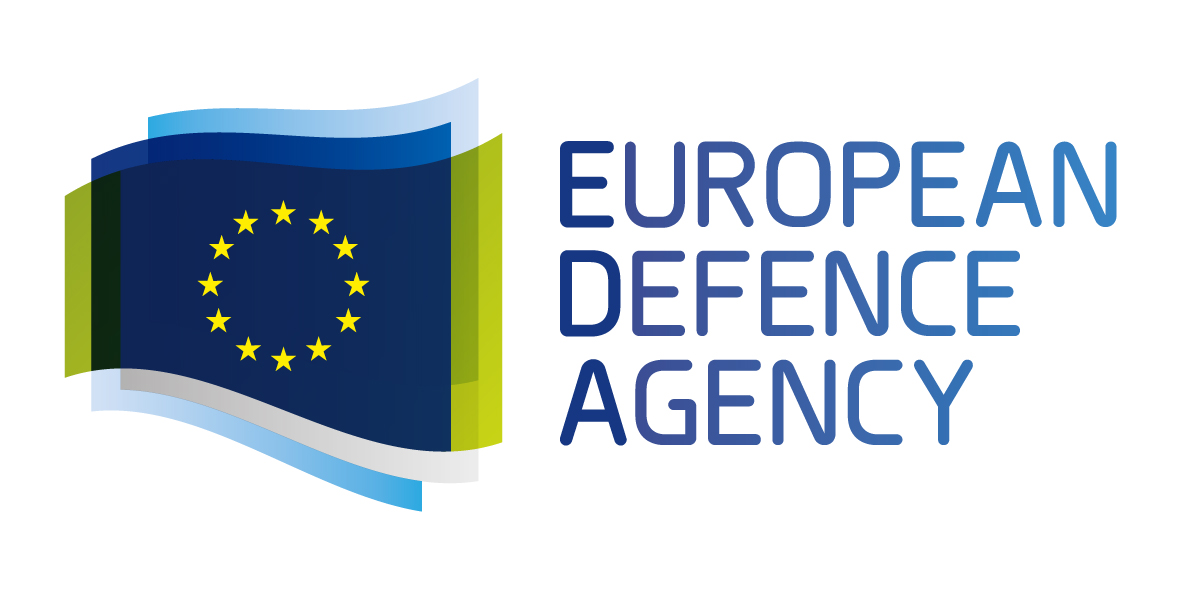 MSG
Material Standardization Group on Euroopan puolustusviraston (EDA) jäsenten standardisointimanagerien verkosto
EDSIS (The European Defence Standardisation Information System)
EDAn jäsenten standardisoinnin ”ilmoitusseinä”, jossa ilmoitetaan puolustuskaluston standardien laadinnasta tai muutoksista
http://edsis.eda.europa.eu/
EDSTAR (The European Defence Standards Reference System)
puolustusmateriaalin hankintaan (valtiolliset organisaatiot ja puolustusteollisuus)
asiantuntijoiden suosituksia sopivimman standardin valintaan (best practice)
maksuton, mutta ei sisällä itse standardeja (joita tietokannassa 2400 kpl)
https://edstar.eda.europa.eu/
20
14.09.2017
EDSIS, projektiluettelo
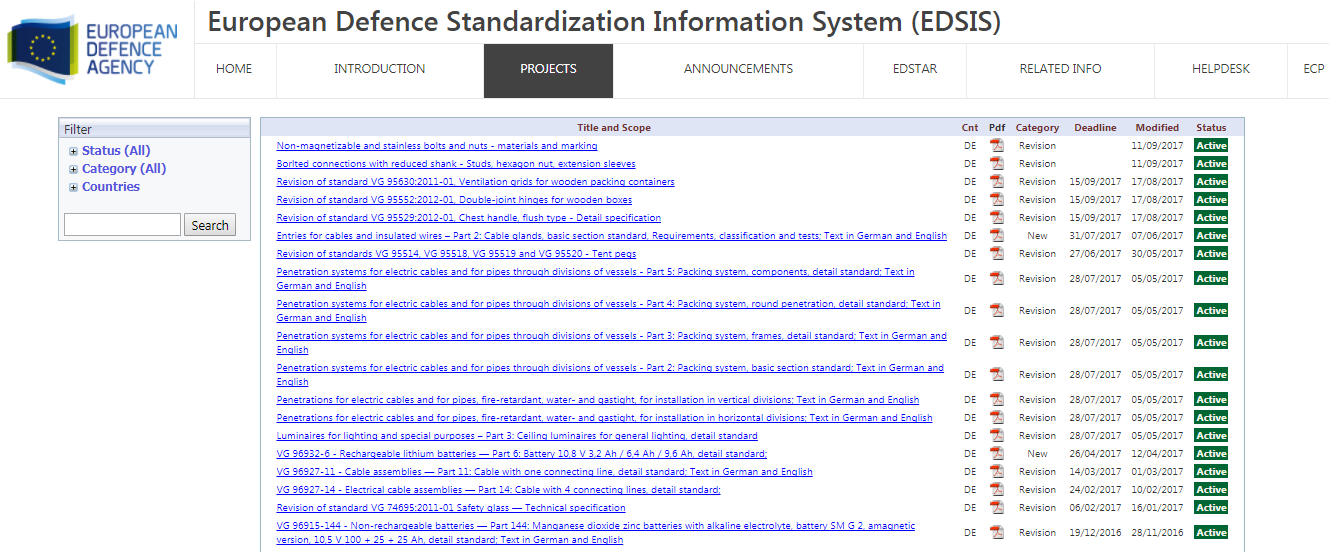 21
14.09.2017
EDSTAR, standardiluettelo
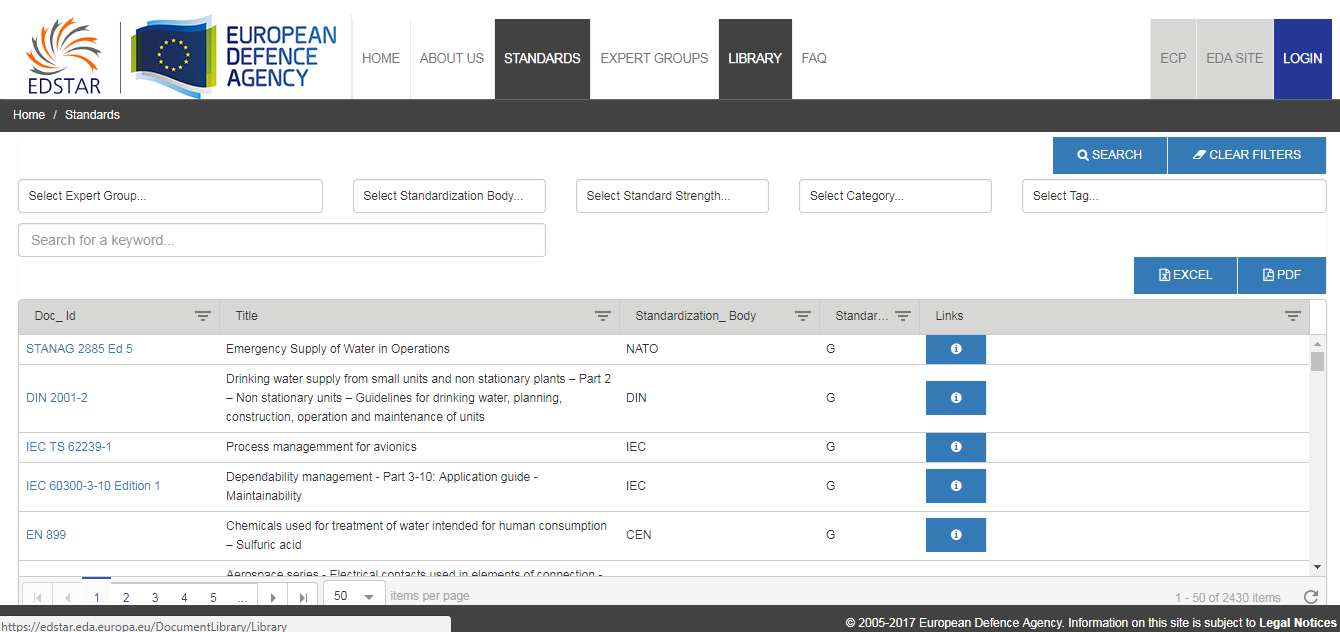 22
14.09.2017
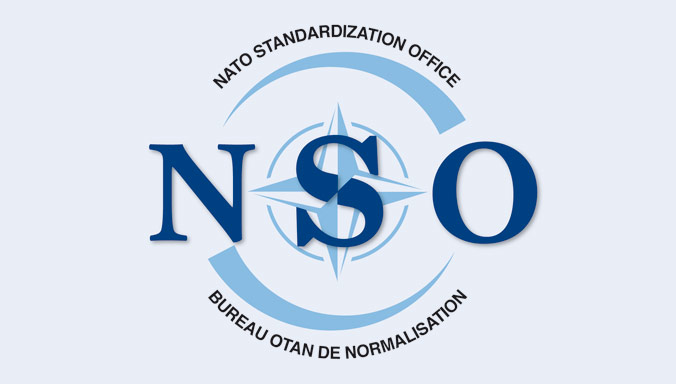 NSO
Nato Standardization Office on NATOn virasto, joka käynnistää, koordinoi, tukee ja hallinnoi NATOn standardisointia
Ylläpitää sanastotietokantaa (NATOTerm)
STANAG (Standardization Agreement) = dokumentti, jossa on sovittu, miten NATOn jäsenmaat soveltavat jotain standardia
esim. ilma-aluksen merkinnät
http://www.nato.int/cps/en/natohq/topics_124879.htm
23
14.09.2017
NATOTerm
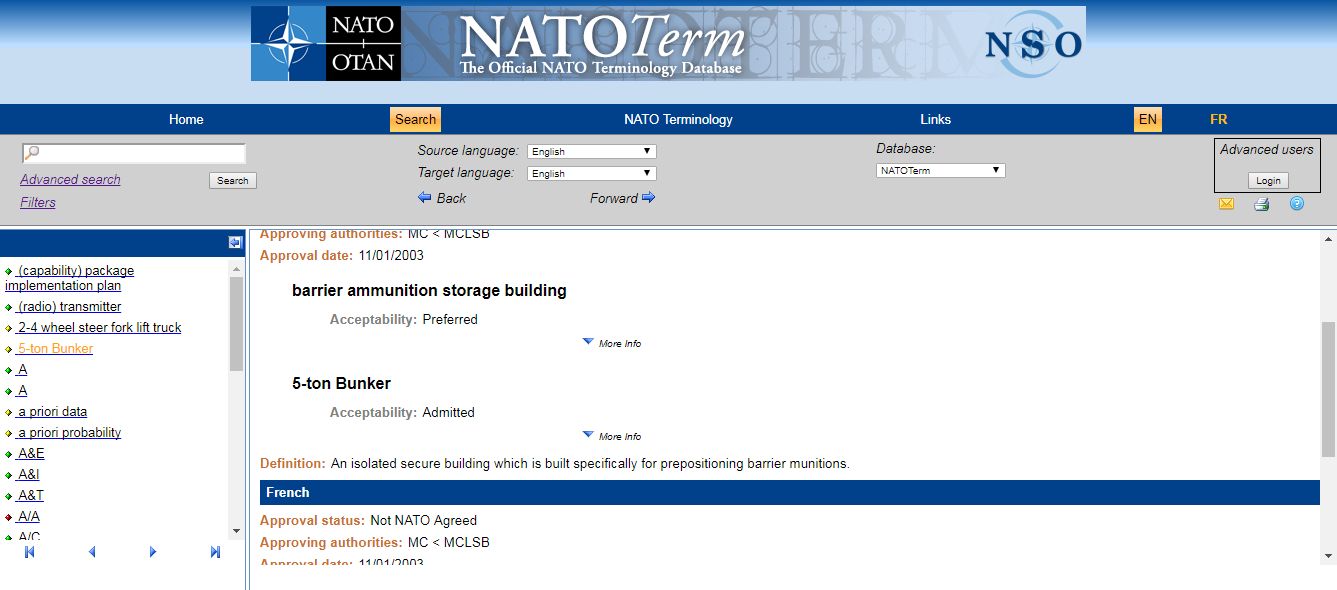 24
14.09.2017
K 7 Puolustus
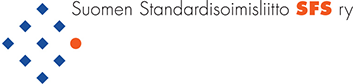 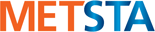 Kansallinen standardisointikomitea, METSTA hallinnoi

Seuraa DSCG:tä ja sitä kautta alan standardisointia

Osallistujat puolustusvoimilta ja PIAlta (Suomen Puolustus- ja Ilmailuteollisuusyhdistys)

Kokoontuu kahdesti vuodessa Helsingissä
25
14.09.2017
Laadintaprosessi Euroopassa
Euroopan komissio tai jäsenmaa tuo aiheen MSG:lle
MSG pohtii aihetta sotilasnäkökulmasta
MSG pyytää kansallisilta standardisointijärjestöiltä teollisuuden näkökulmaa ja tiedustelee osallistumishalukkuutta (5 maan on sitouduttava laadintaan)
DSCG keskustelee aiheesta ja jakaa työn CEN/CENELEC/ETSIlle
DSCG raportoi CEN/CENELEC/ETSIn teknisille lautakunnille ja ehdottaa sopivaa teknistä komiteaa (laadinta) sekä kansallista standardisointijärjestöä (projektin vetovastuu)
Tekninen lautakunta ottaa yhteyttä kansalliseen standardisointiorganisaatioon, joka ilmoittaa työstä kansallisesti
HUOM. Laadintaprosessi on uunituore ja muuttunee vielä
26
14.09.2017
Eurooppalaisia hybridistandardityökohteita
Personal defence shields: ehdotettu komitealle CEN/TC 162 Protective clothing including hand and arm protection and lifejackets

Measurement of noise and hearing protection: ehdotettu komitealle CEN/TC 159 Hearing protection

Potentiaalisia työkohteita:
SARUMS (Safety and regulations for unmanned maritime systems)
Robotiikka
ECOA (European Components Orientated Architecture)
ECOA = ”open specification for a software framework for mission system software comprising components that are both real-time and service-oriented”
27
14.09.2017
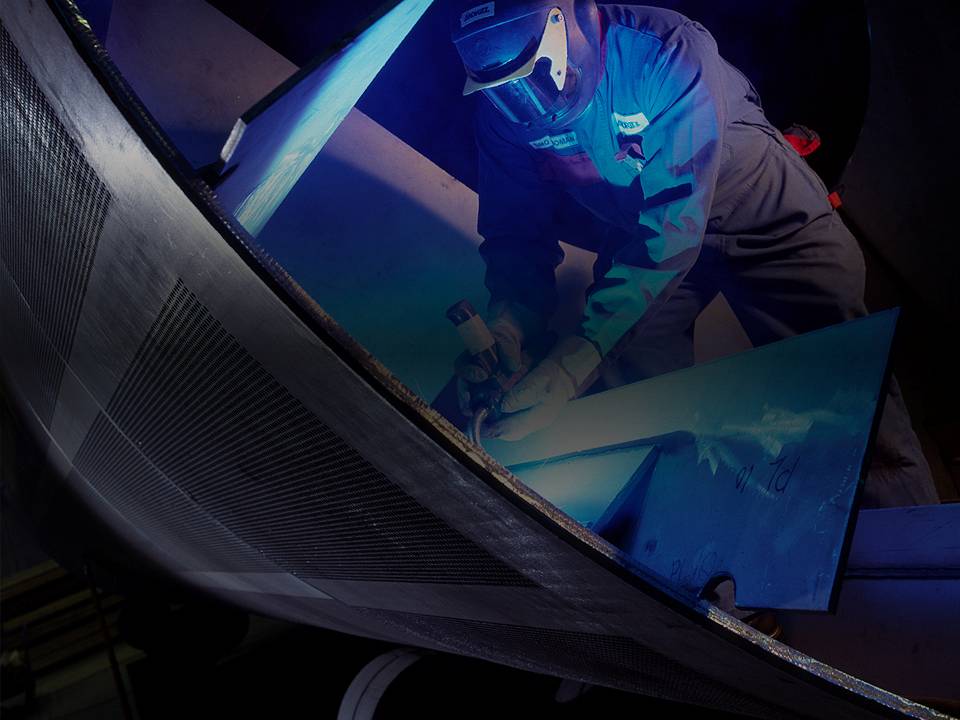 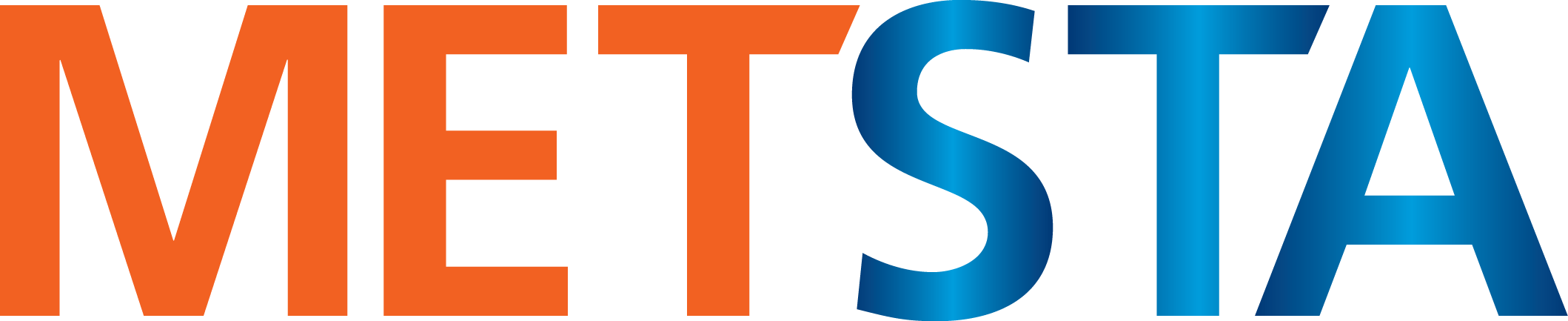 Selkeyttä ja turvallisuutta
28
14.09.2017